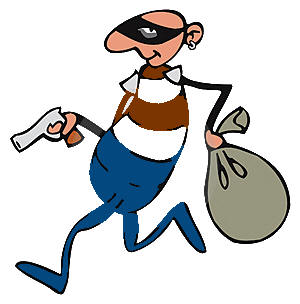 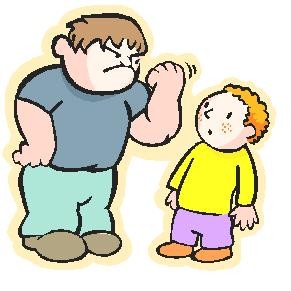 Stealing
Bully
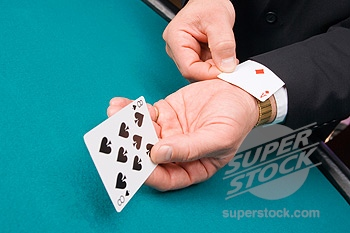 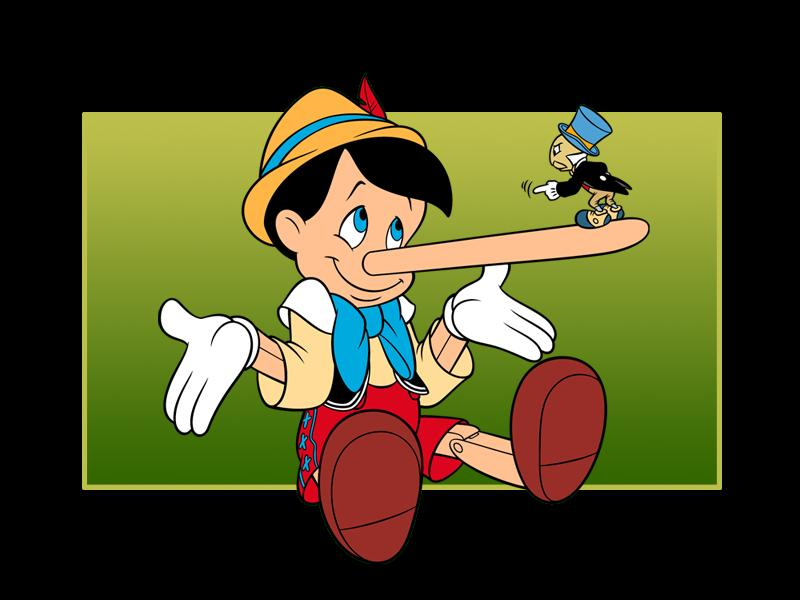 Lie
Cheating
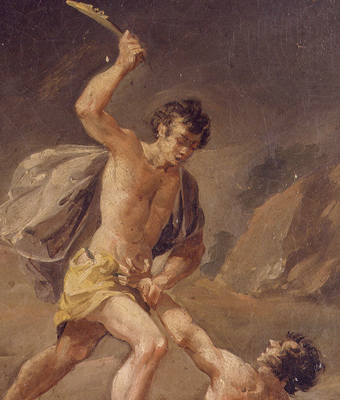 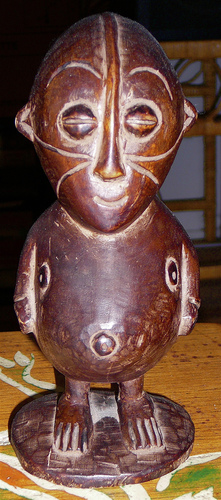 Killing
Idol
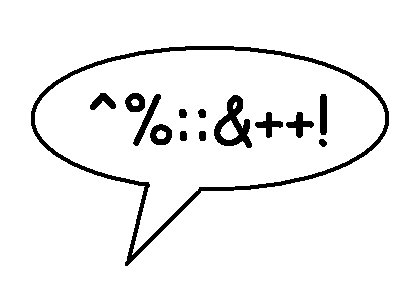 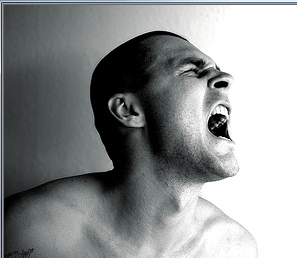 Blasphemy
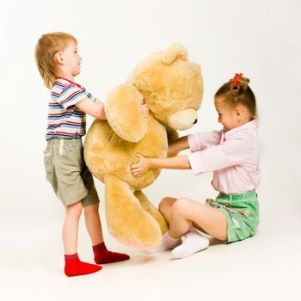 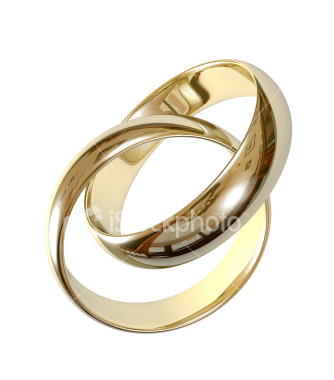 Adultery
Selfish
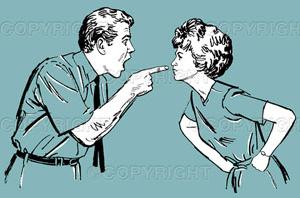 Accusing / Hateful
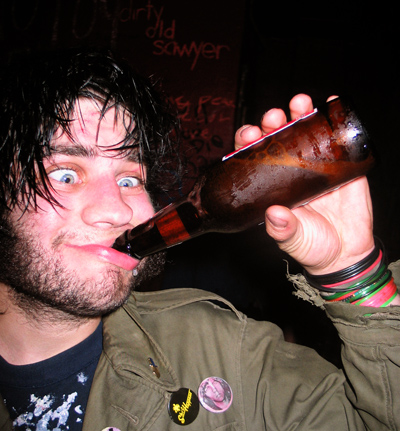 Drinking
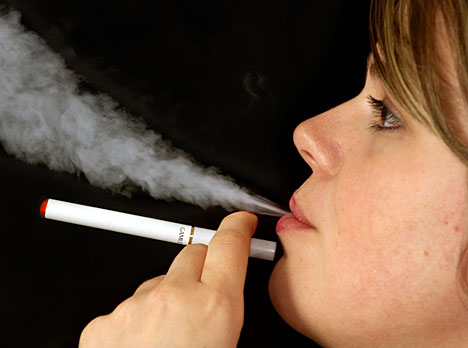 Smoking
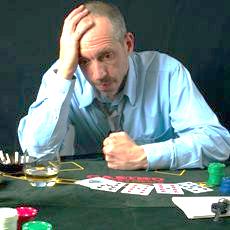 Gamboling
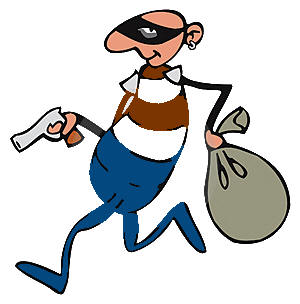 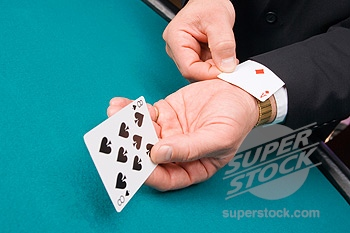 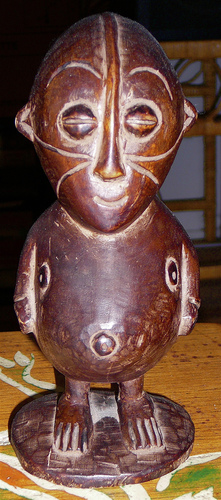 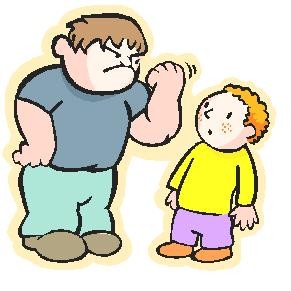 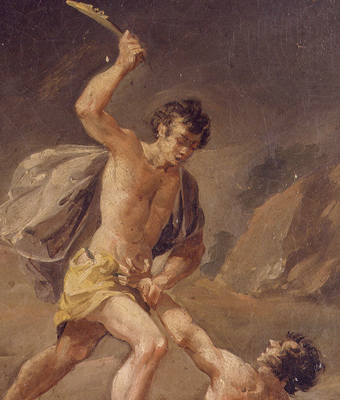 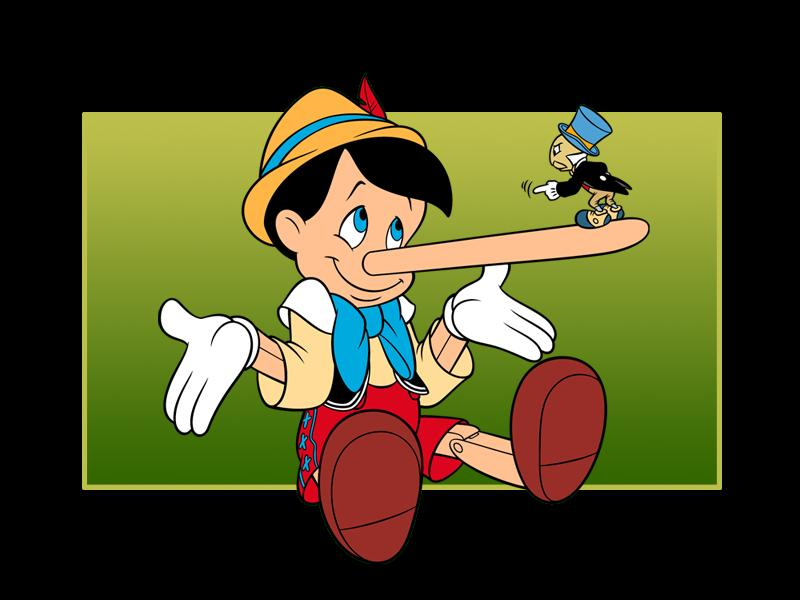 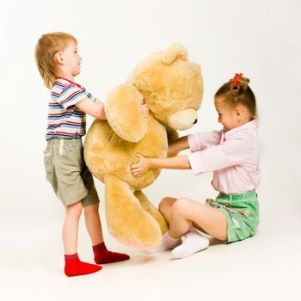 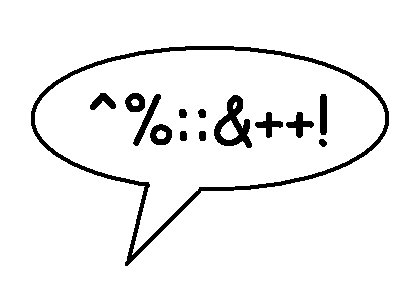 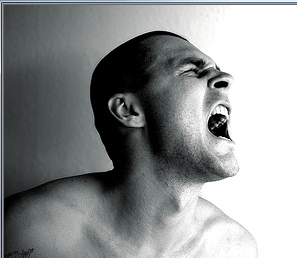 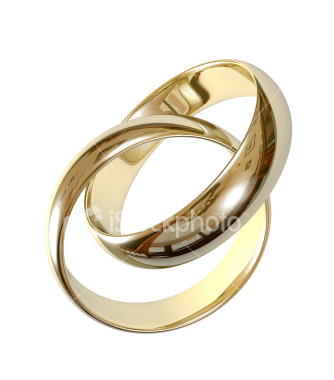 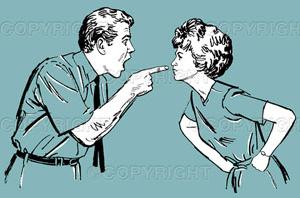